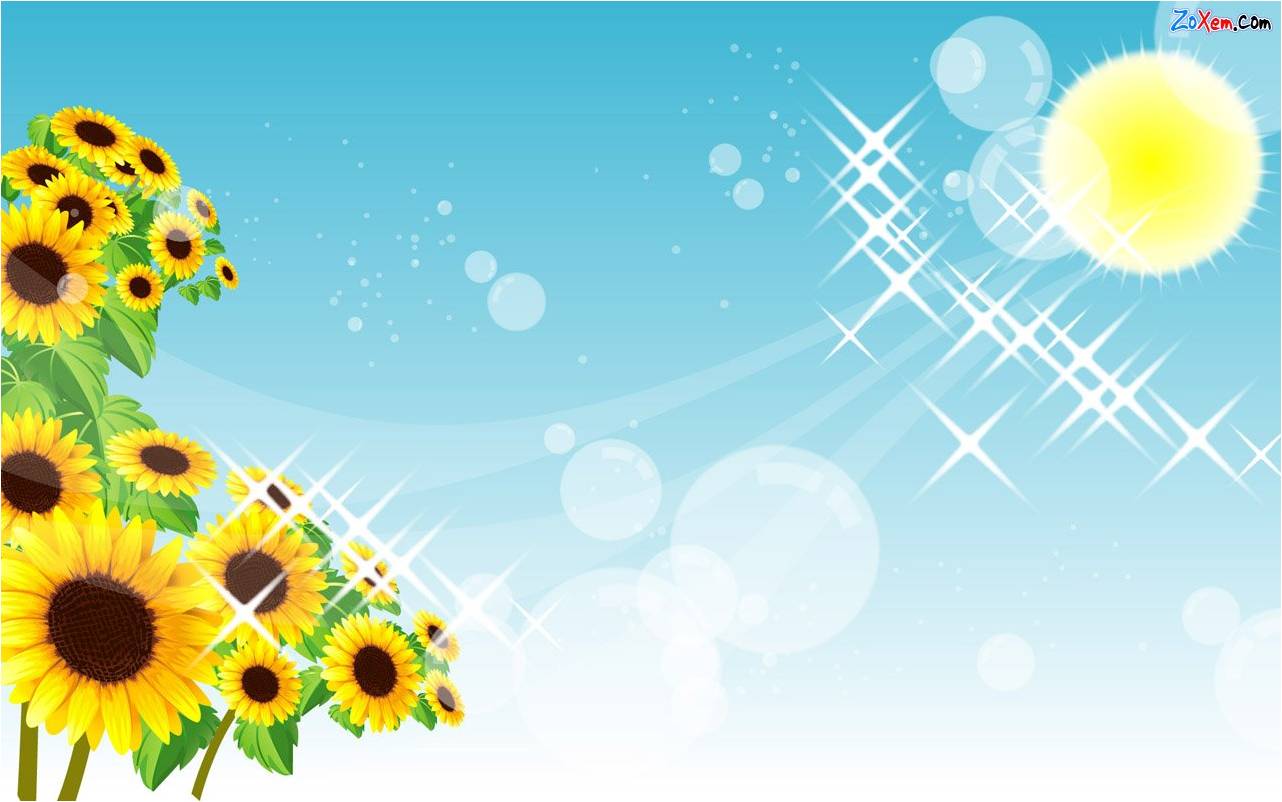 PHÒNG GD&ĐT HUYỆN ĐẠI LỘC
TRƯỜNG TIỂU HỌC HỨA TẠO
NHIỆT LIỆT CHÀO MỪNG QUÝ THẦY CÔ GIÁO
VỀ DỰ BÀI HỌC STEM LỚP 5D
MÔN: MĨ THUẬT
GIÁO VIÊN THỰC HIỆN: NGUYỄN VĂN QUANG
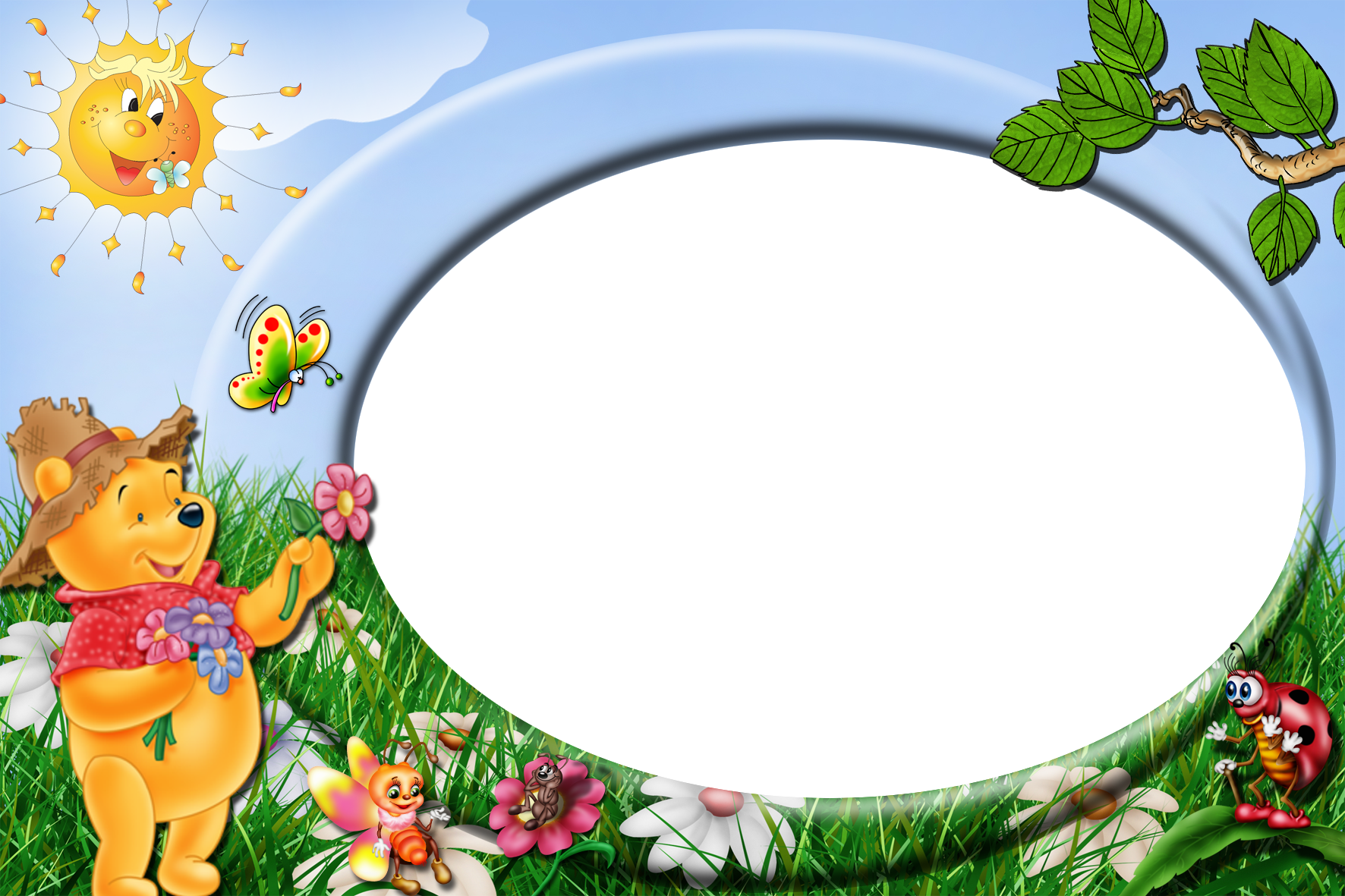 KHỞI ĐỘNG
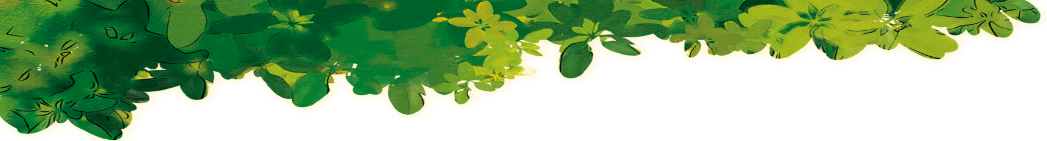 Cùng hát bài “ Gieo hạt” theo nhạc.
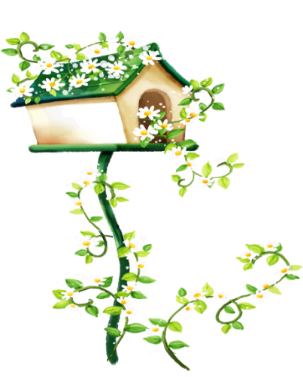 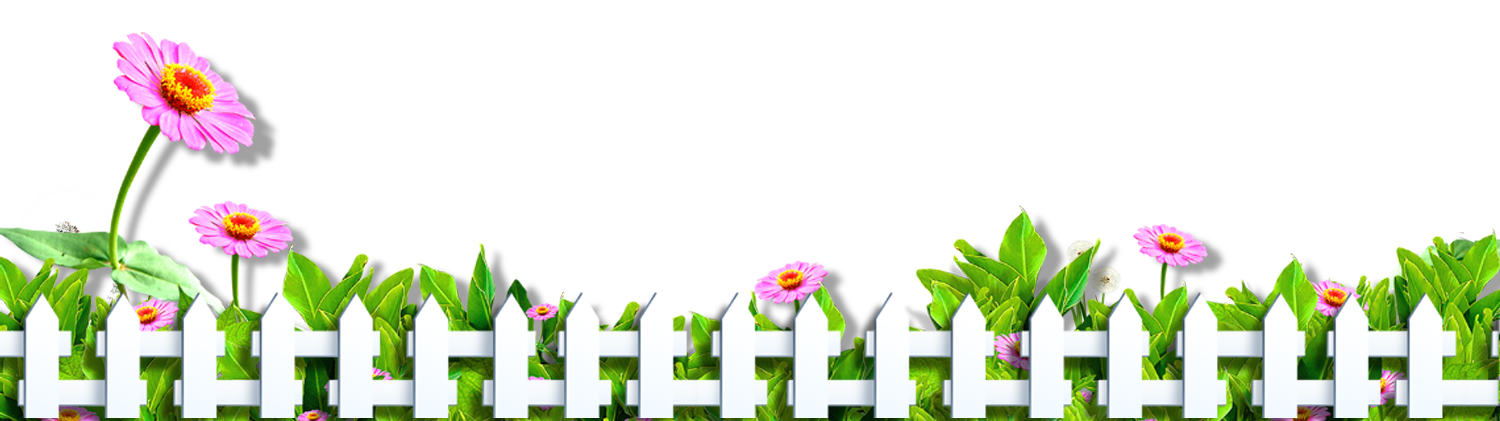 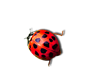 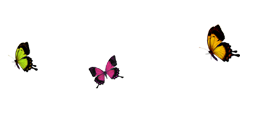 Bạn nhỏ trong bài hát đã làm gì?
Bạn: Gieo hạt đậu xanh
Bạn nhỏ cảm thấy thế nào khi hạt nảy mầm?
Bạn rất vui sướng
Các em có muốn được thực hành tự tay mình ươm, trồng và chăm sóc cây từ giai đoạn hạt nảy mầm lên như thế nào không?
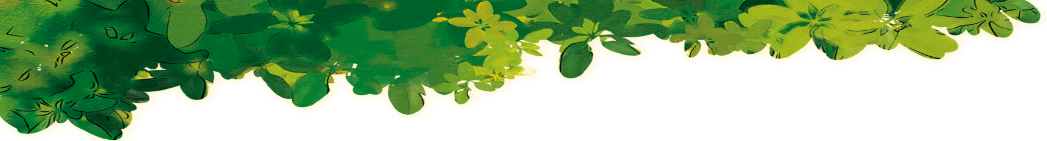 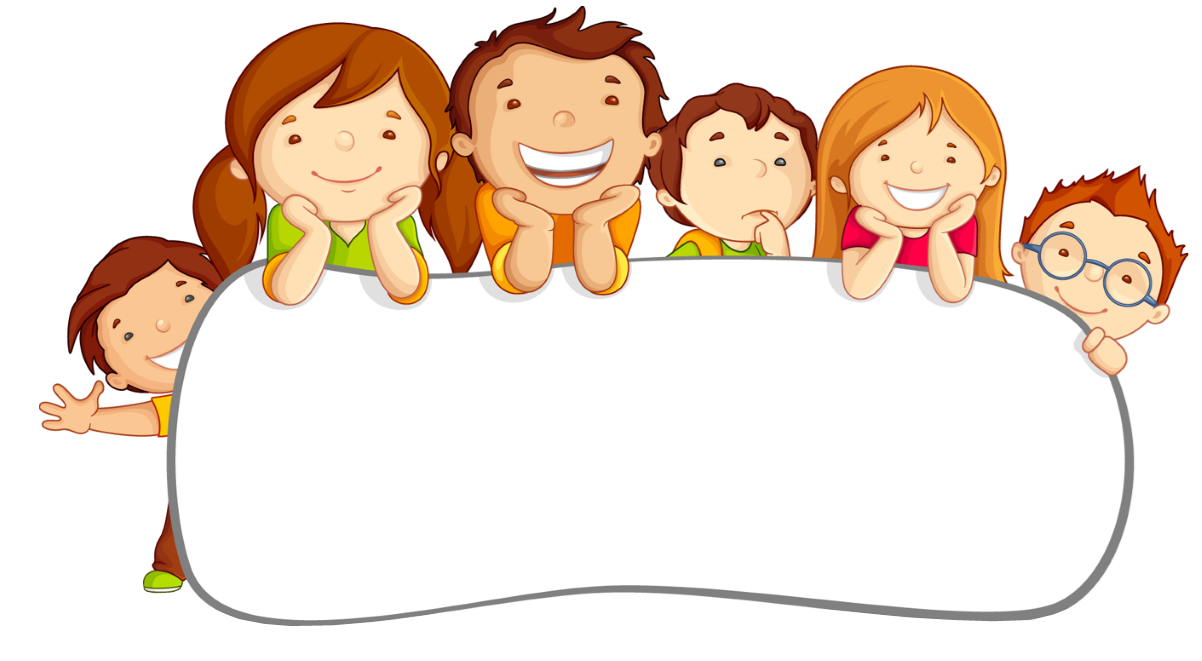 Khám phá
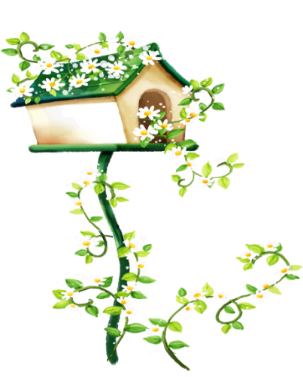 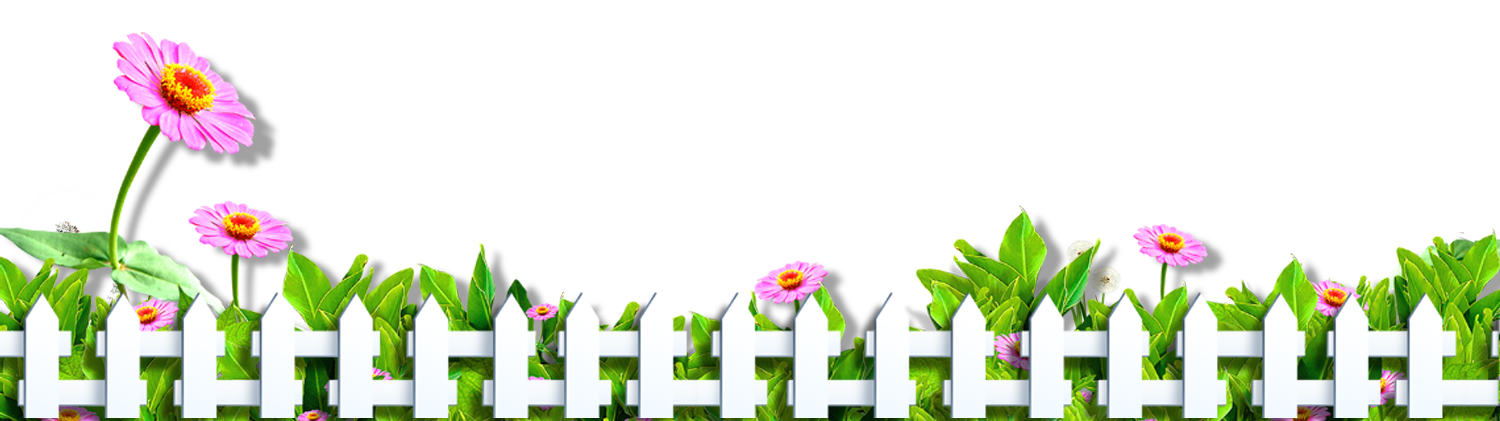 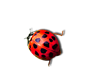 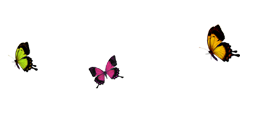 Mĩ Thuật: Chủ đề 9: Trang phục yêu thích
Bài học STEM: Chủ đề 9: Trồng cây trong vỏ trứng
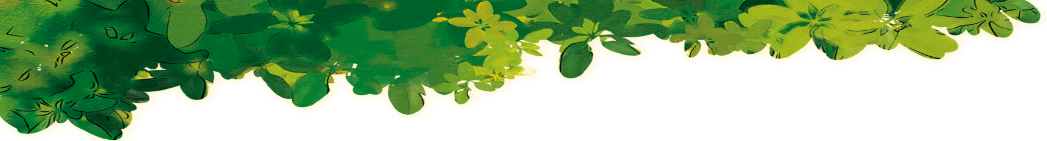 Các em cùng xem video hạt nảy mầm theo giai đoạn để trả lời được các câu hỏi.
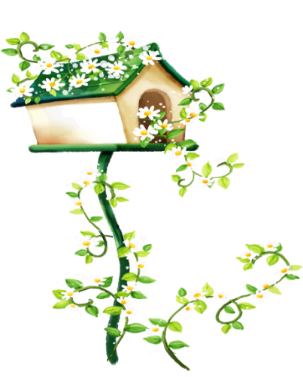 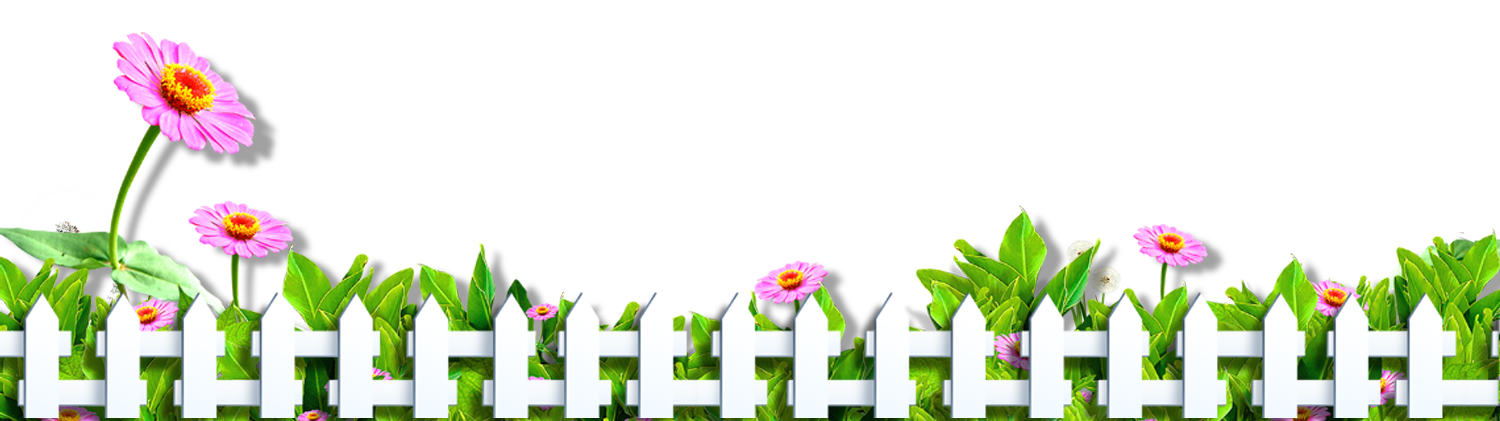 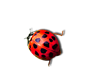 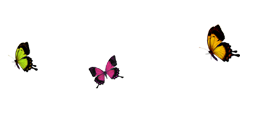 * Thảo luận nhóm : Tách đôi hạt đậu, em hãy cho biết cấu tạo của hạt đậu? Sau đó tô màu vào từng bộ phận của hạt đậu trong hình vẽ trêb giấy A3 và ghi rõ các bộ phận.
H1
Phôi
vỏ
Chất dinh dưỡng
Cấu tạo của hạt: Gồm vỏ, phôi, chất dinh dưỡng dự trữ.
Để biết được điều kiện hạt nảy mầm. Các em cùng xem video thí nghiệm.
Điều kiện hạt nẩy mầm là gì?
Các em trao đổi trong nhóm và hoàn thành vào phiếu học tập số 1.
- Phiếu học tập số 1
Điều kiện để hạt nảy mầm:
*
Các em cùng xem lại video quá trình phát triển thành cây con của hạt.
Mời các nhóm hoàn thành vào phiếu học tập số 2 nối thông tin ở cột A và cột B để đúng với quá trình phát triển thành cây con của hạt.
Mỗi thông tin trong khung chữ dưới đây ứng với hình nào?
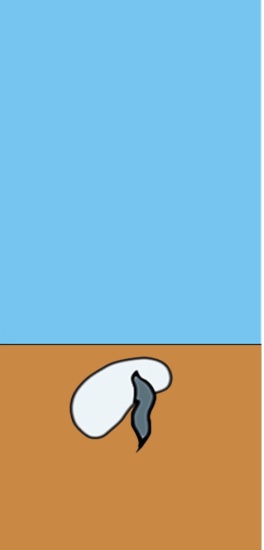 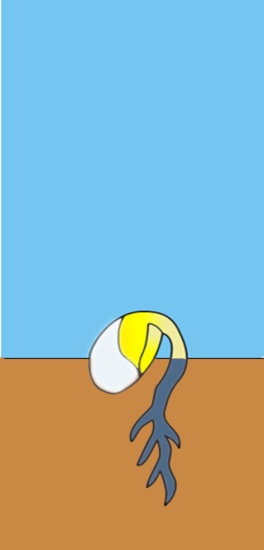 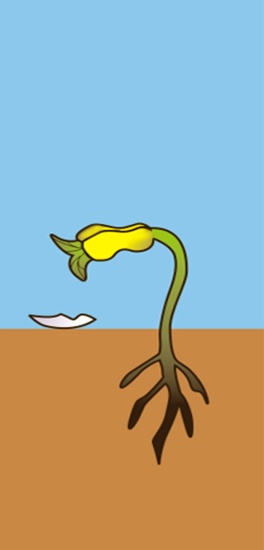 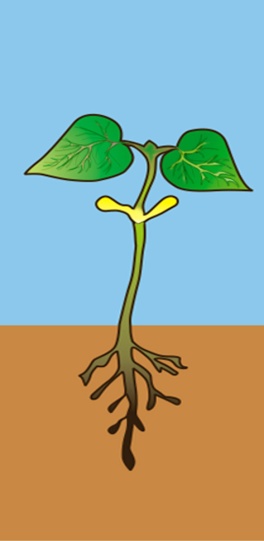 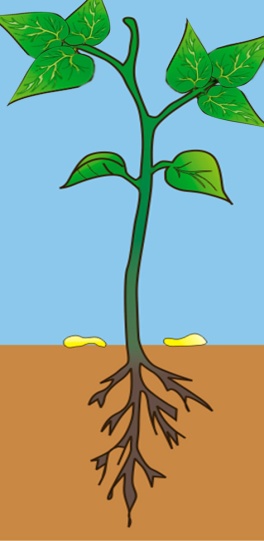 2
3
5
6
4
Quá trình phát triển thành cây của hạt
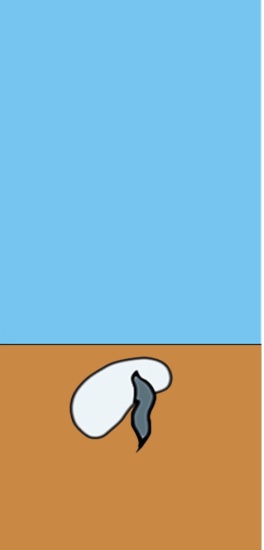 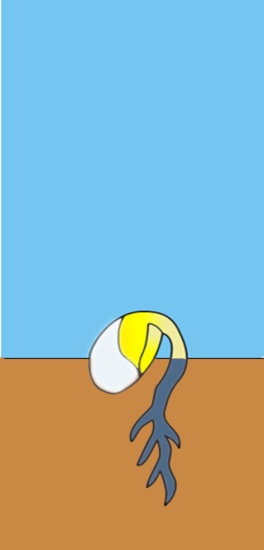 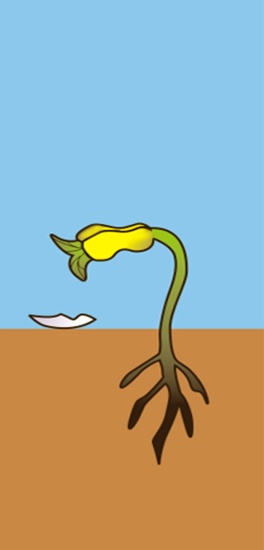 2
3
4
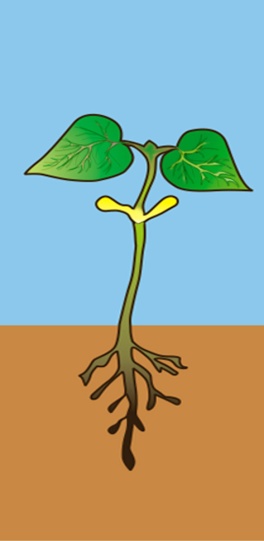 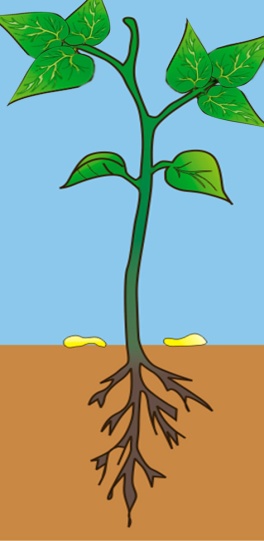 6
5
Không chỉ có cây con mọc lên từ hạt mà còn có rất nhiều cây con mọc lên từ một số bộ phận của cây mẹ.
Kể tên một số cây mà em biết?
Cây nào sau đây mọc lên từ hạt?
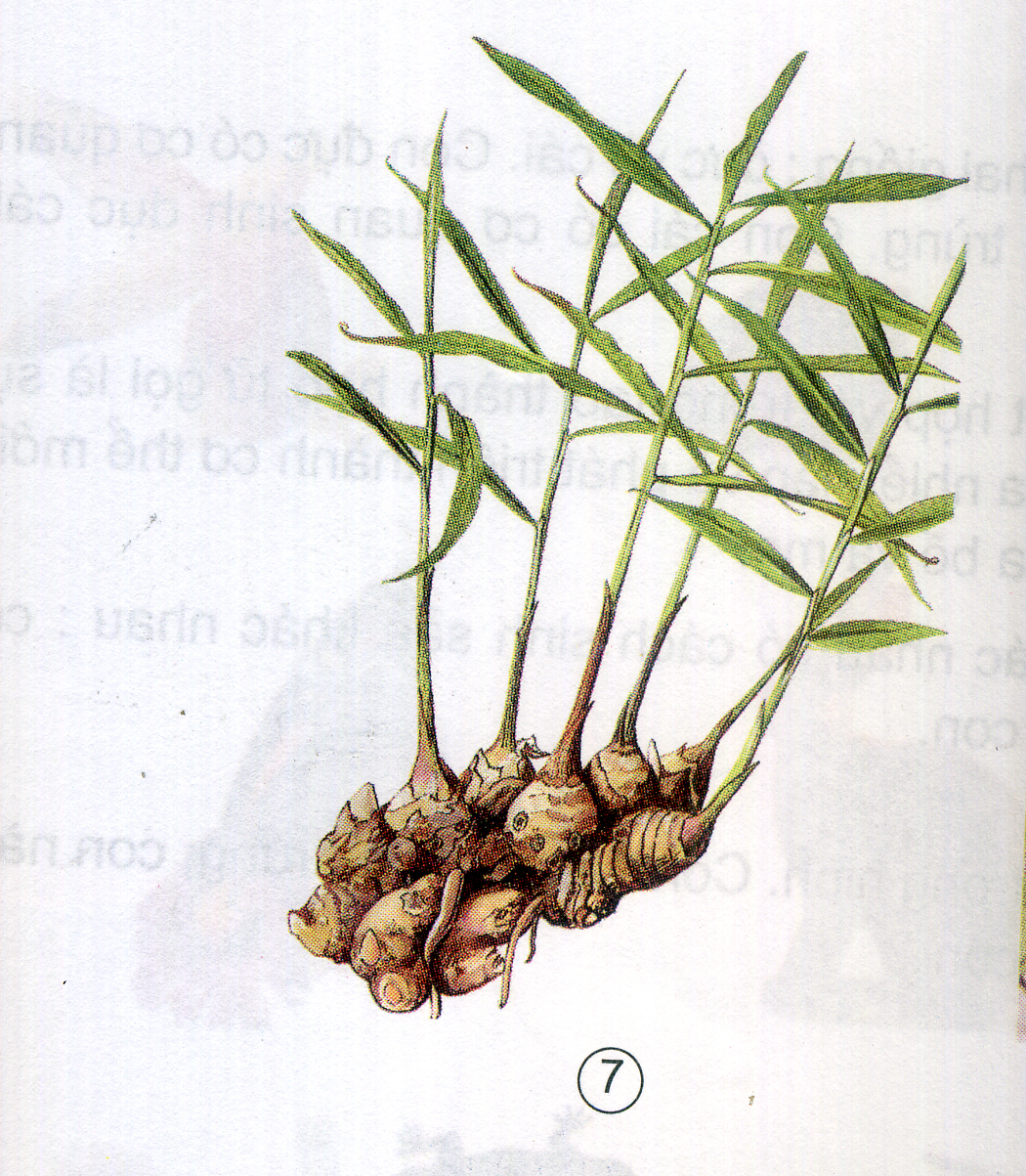 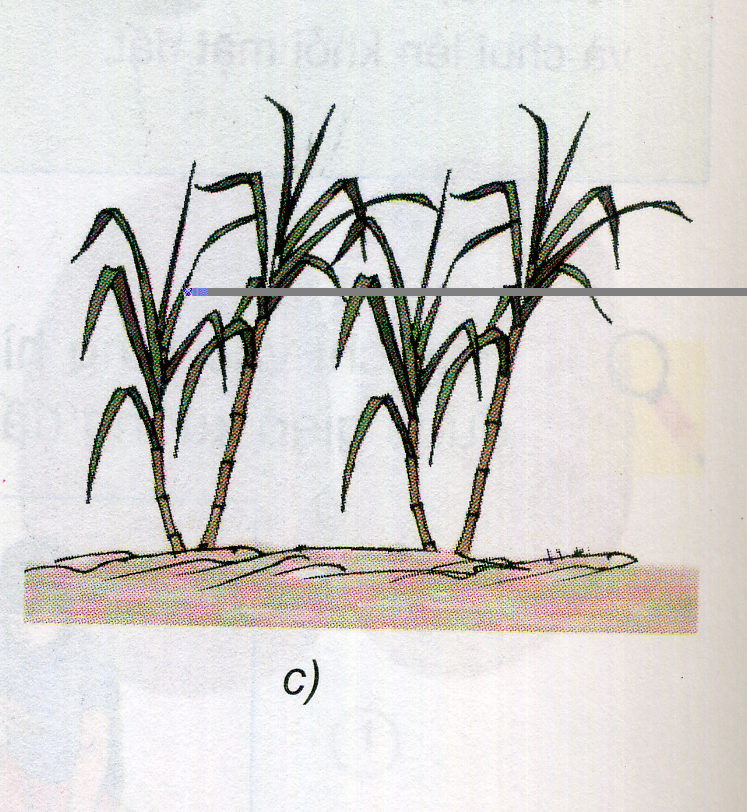 Cây mía
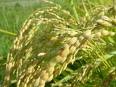 Cây gừng
Cây lúa
Cây lúa
Các em lấy than cây, củ đã chuẩn bị ở nhà ra quan sát.
- Hãy chỉ vào chồi trên hình 1a. Chồi mọc ra từ vị trí nào trên thân cây ?
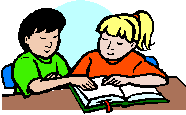 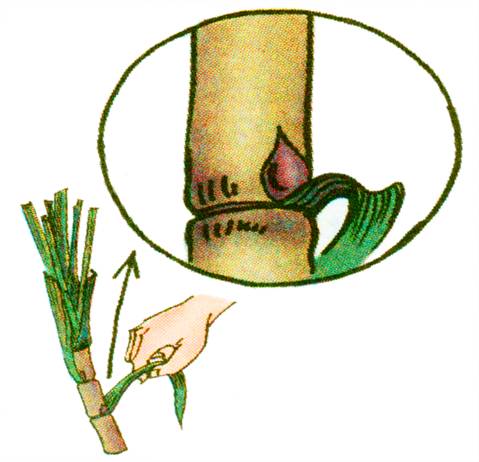 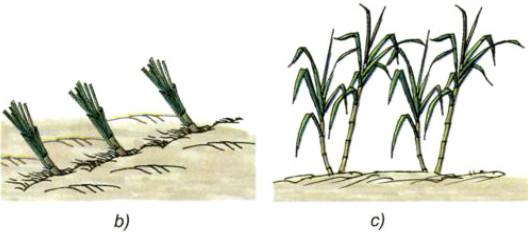 Nhóm đôi
- Người ta sử dụng phần nào của cây mía để trồng ?
a)
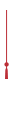 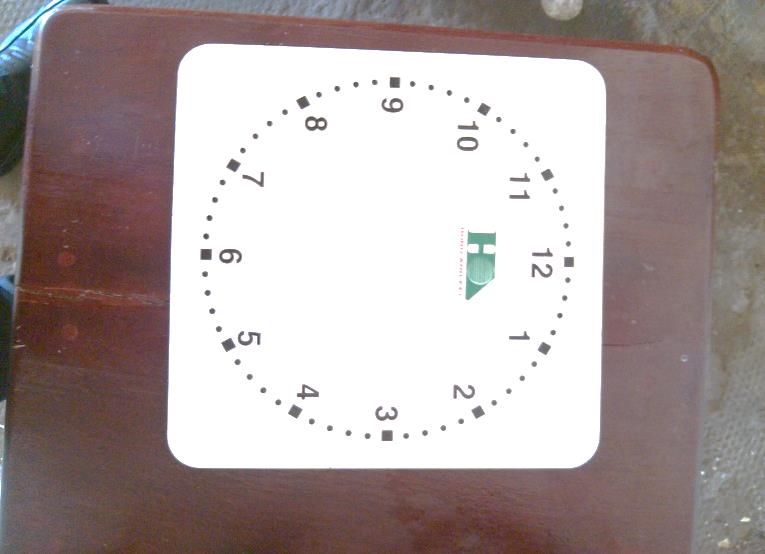 Phần ngọn thân cây mía
Chồi mọc ra từ nách lá của thân cây mía
20s
- Hãy nói xem chồi có thể mọc ra từ vị trí nào trên củ khoai tây, gừng, hành, tỏi và lá bỏng ?
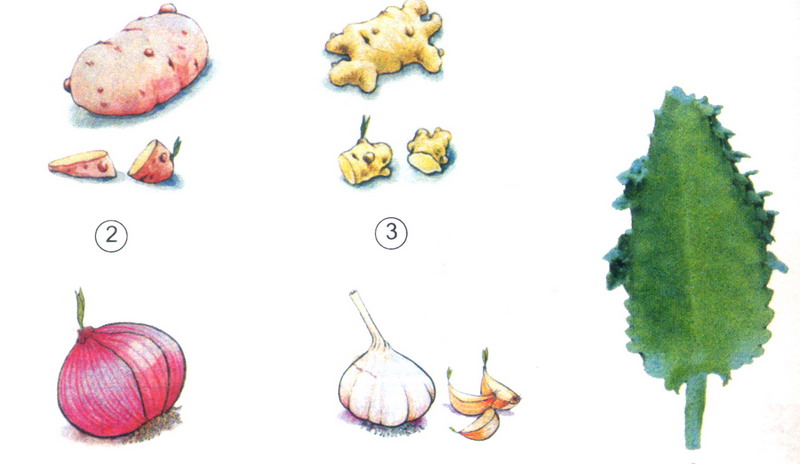 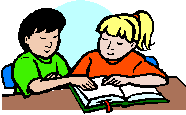 Nhóm đôi
5
6
4
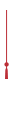 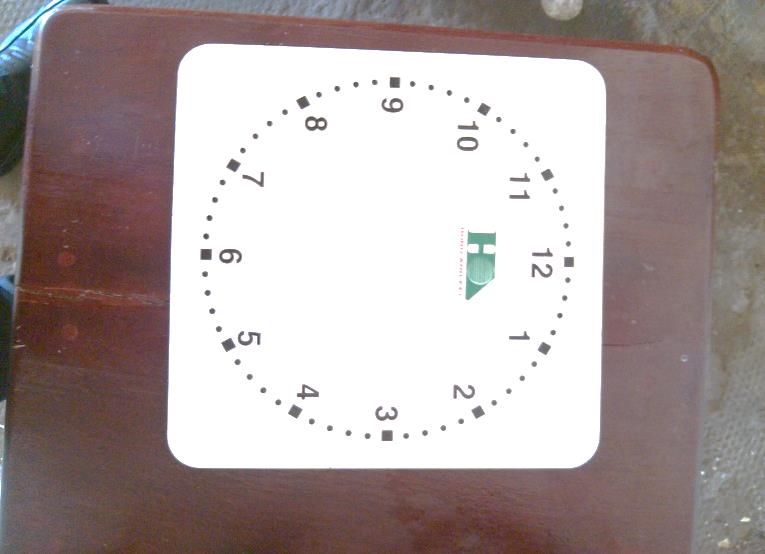 20s
1.Nơi cây con có thể mọc lên từ một số bộ phận của cây mẹ:
- Hãy nói xem chồi có thể mọc ra từ vị trí nào trên củ khoai tây ?
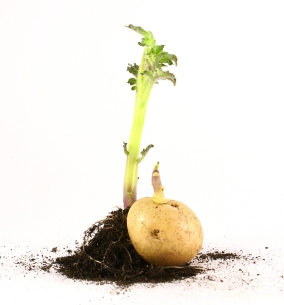 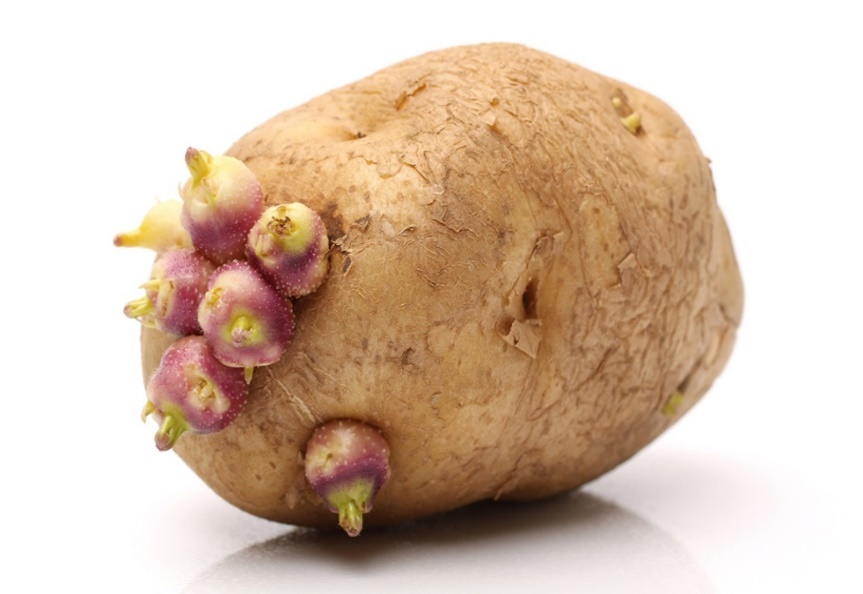 2
Chồi mọc ra ở chỗ lõm trên thân củ.
- Hãy nói xem chồi có thể mọc ra từ vị trí nào trên củ gừng ?
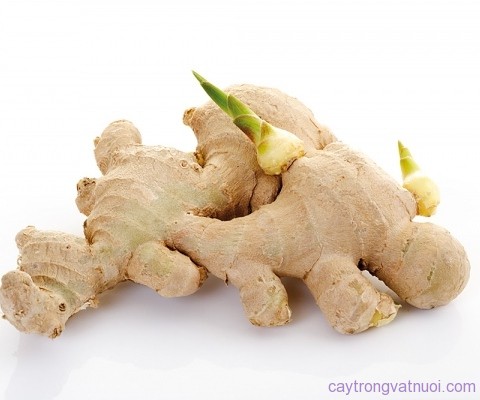 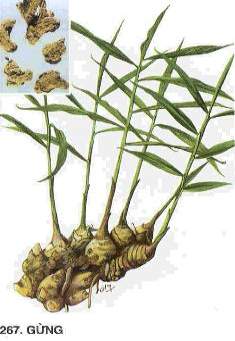 3
Chồi mọc ra ở chỗ lõm trên thân củ.
- Hãy nói xem chồi có thể mọc ra từ vị trí nào trên củ hành ?
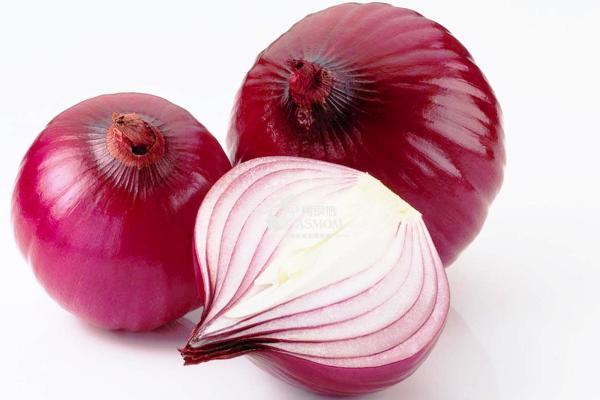 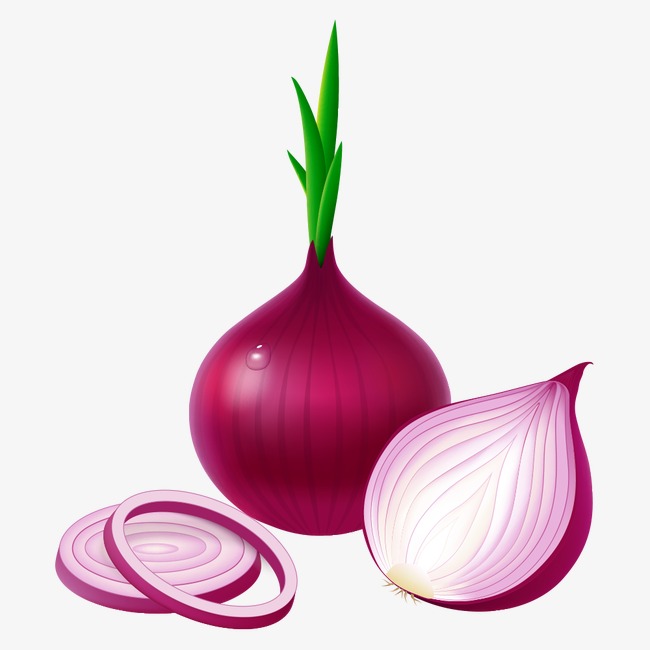 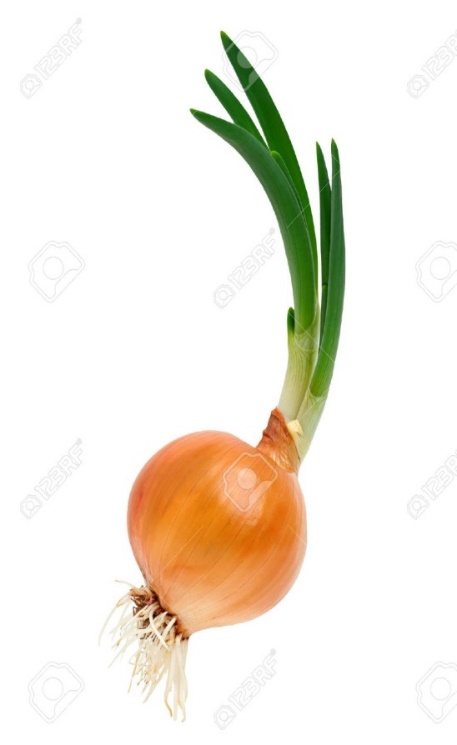 4
Chồi mọc ra từ phía đầu củ hành.
1.Nơi cây con có thể mọc lên từ một số bộ phận của cây mẹ:
- Hãy nói xem chồi có thể mọc ra từ vị trí nào trên củ tỏi ?
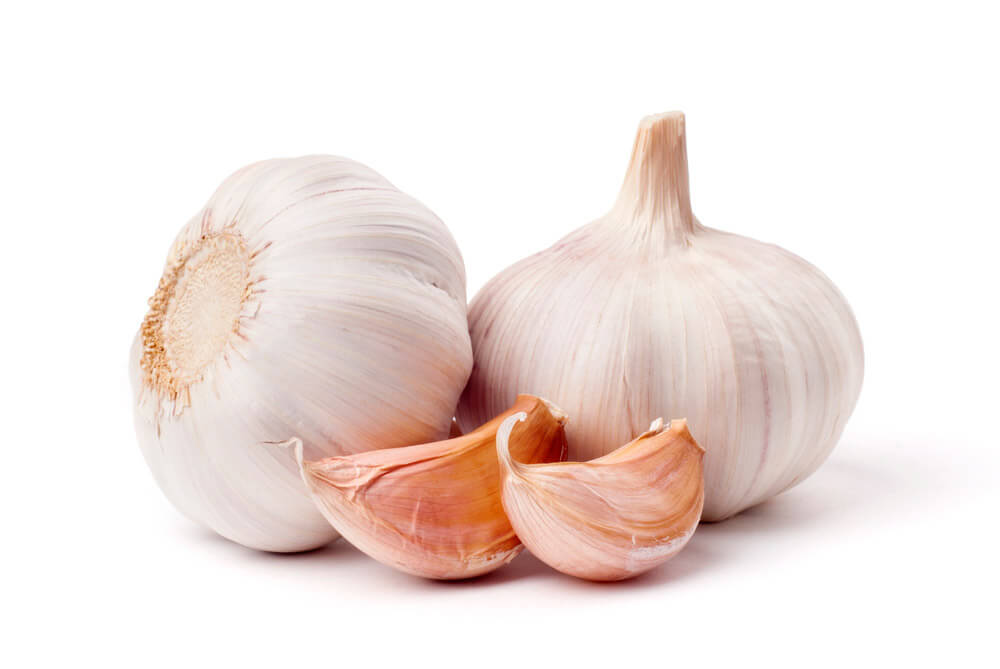 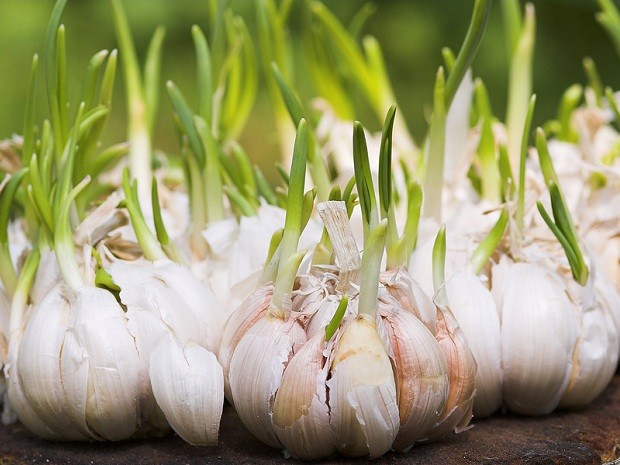 5
Chồi mọc ra từ phía đầu các tép tỏi.
- Hãy nói xem chồi có thể mọc ra từ vị trí nào trên lá bỏng ?
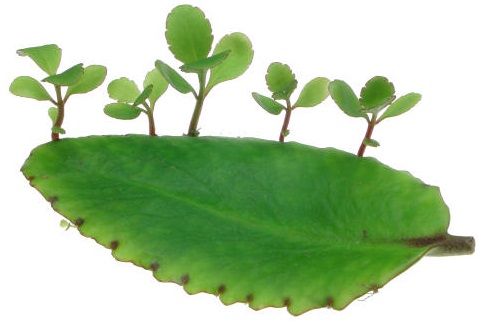 6
Chồi mọc ra từ mép lá.
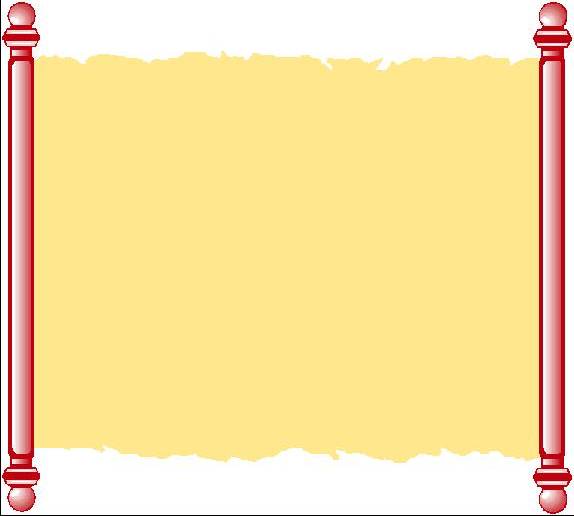 Trong tự nhiên cũng như trong trồng trọt, không phải cây nào cũng mọc lên từ hạt mà một số cây có thể mọc lên từ thân hoặc rễ hoặc từ lá.
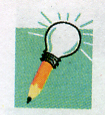 Gia đình em đã trồng một số cây nào từ hạt và từ một số bộ phận của cây mẹ?
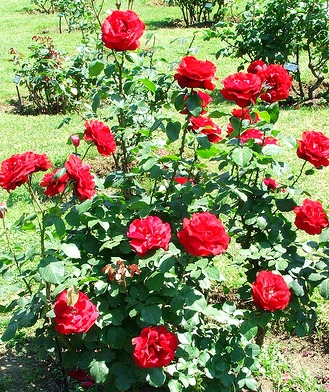 Từ lá
Từ rễ, củ
Từ thân
Cây hoa hồng
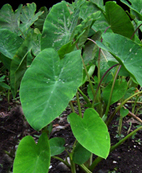 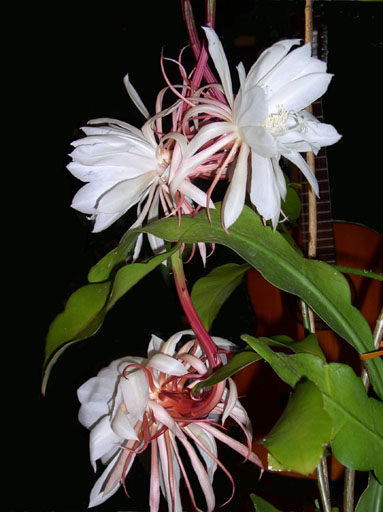 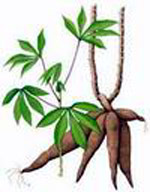 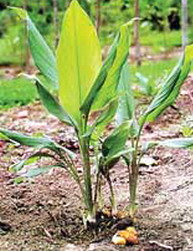 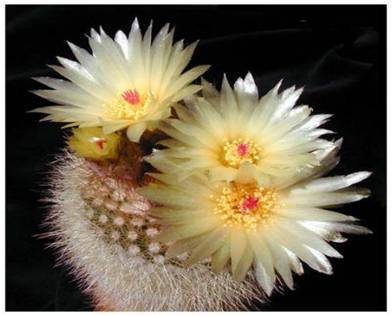 CAÂY KHOAI MOÂN
HOA QUYØNH
CAÂY NGHEÄ
CAÂY SẮN (MÌ)
CAÂY XƯƠNG RỒNG
Cách trồng cây mía
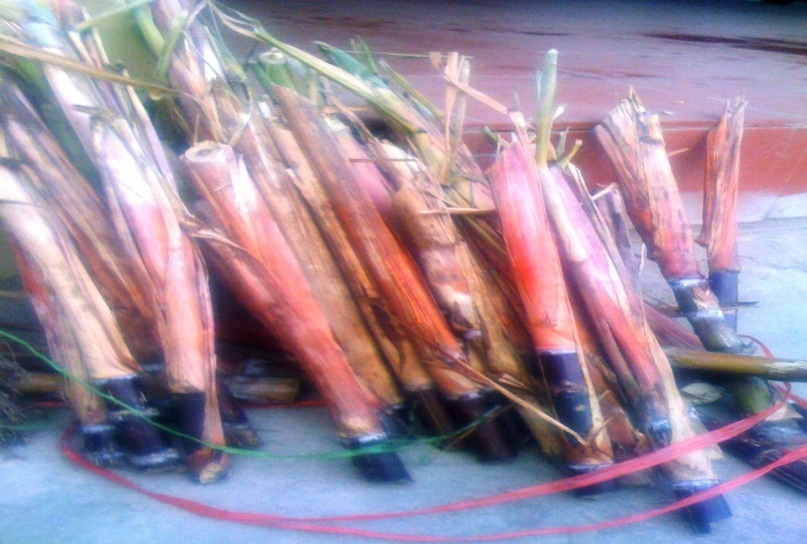 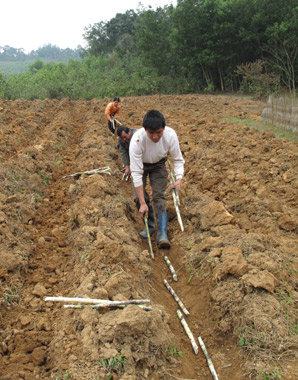 Hom mía => Đánh rãnh, làm luống
Đánh rãnh, làm luống
Mọc thành cây
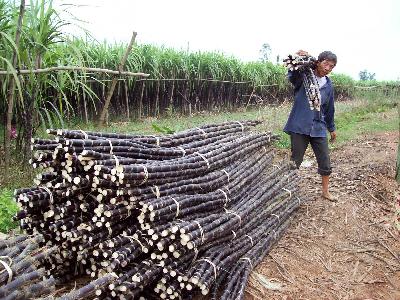 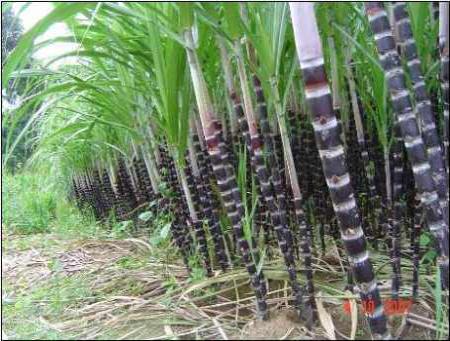 Đánh rãnh, làm luống
Thu hoạch
Cách trồng cây sống đời (Cây lá bỏng)
Đâm chồi
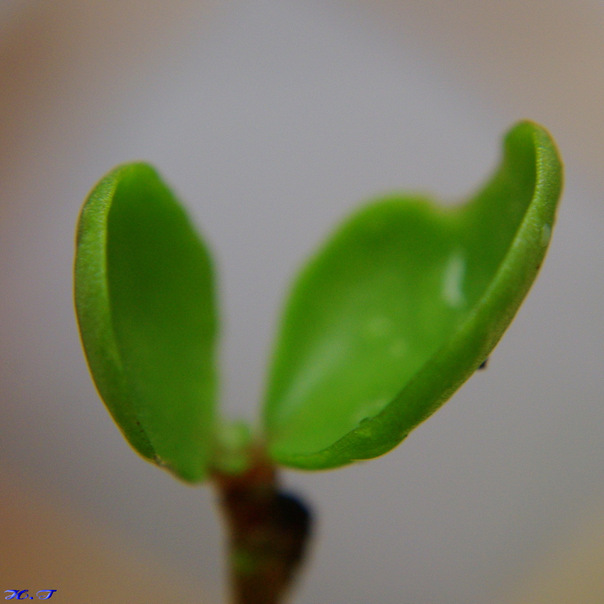 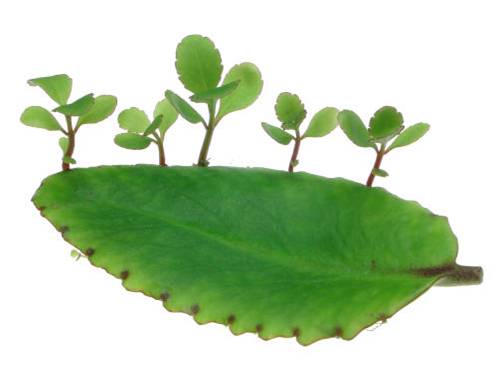 Vùi trong đất
Mọc thành cây
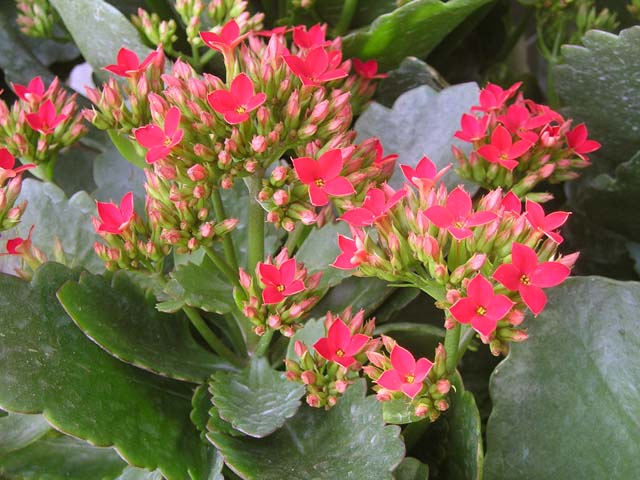 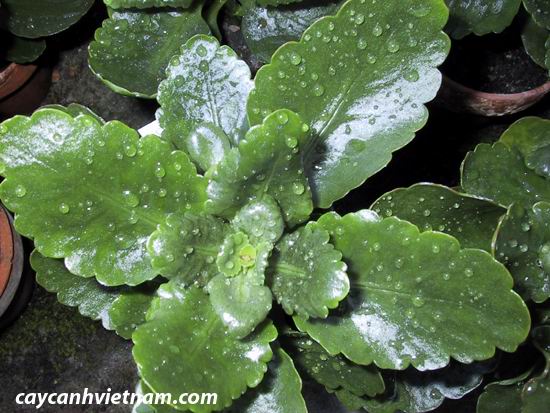 Đánh rãnh, làm luống
Nở hoa
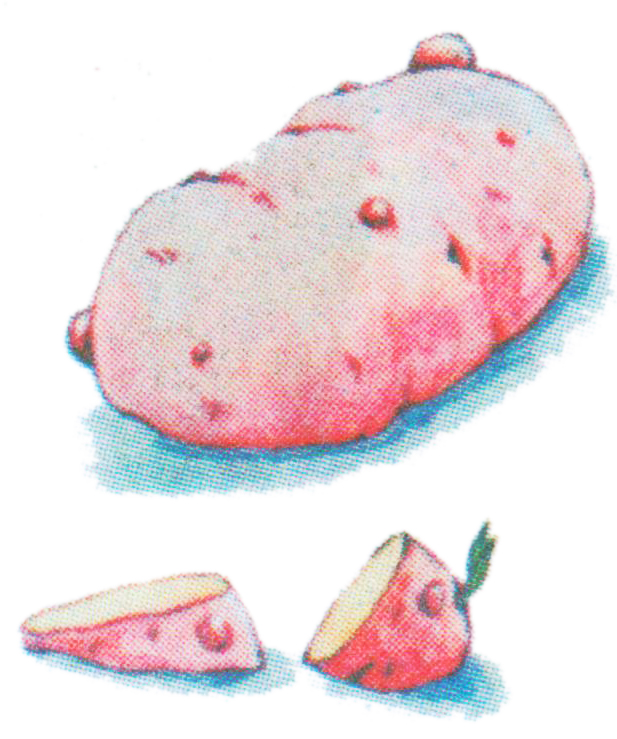 2
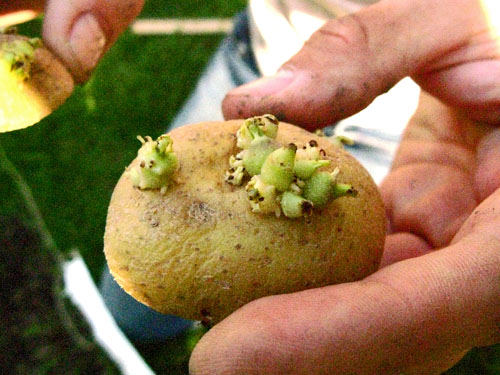 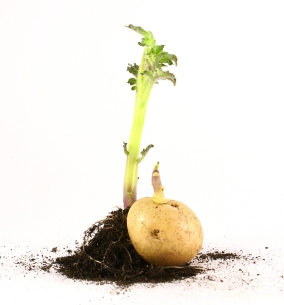 CỦ KHOAI TÂY
Cắt củ khoai tây thành miếng có 2 đến 4 chỗ lõm và trồng xuống đất, phủ một lớp đất mỏng lên. Mấy ngày sau cây con đã mọc chồi lên khỏi mặt đất.
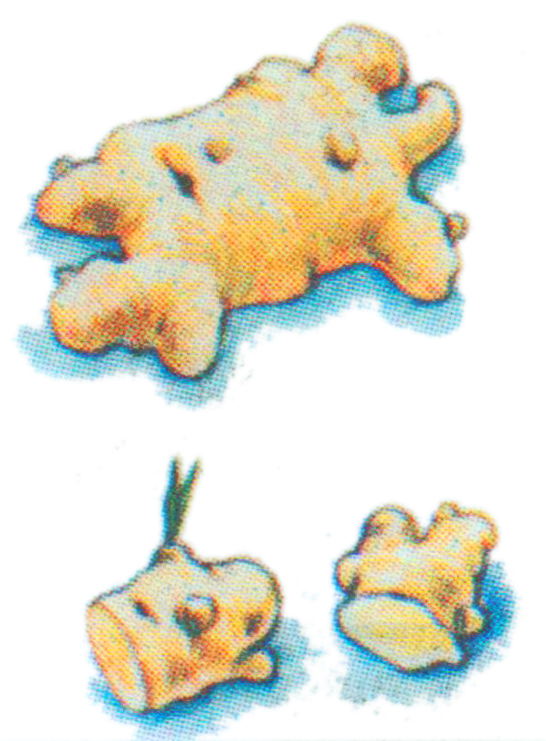 3
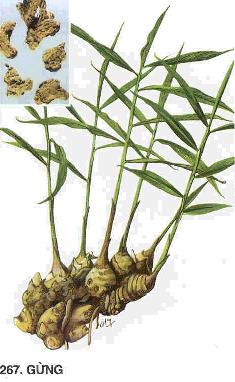 CỦ GỪNG
Cắt củ gừng thành miếng có 3 đến 5 chỗ nhô ra và trồng xuống đất, phủ một lớp đất mỏng lên(có đủ độ ẩm ). Mấy ngày sau cây con đã mọc chồi lên khỏi mặt đất.
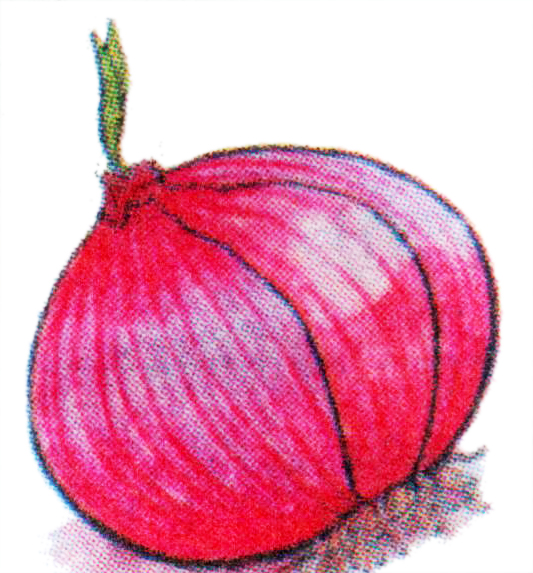 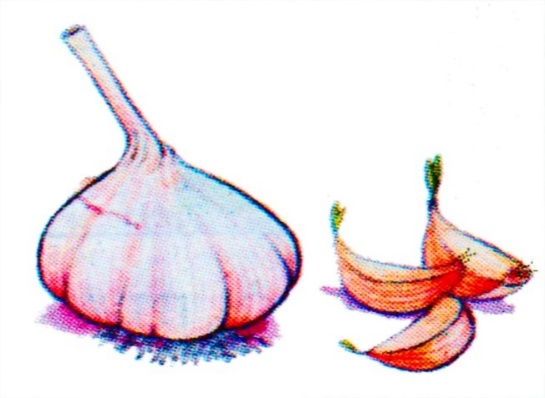 4
5
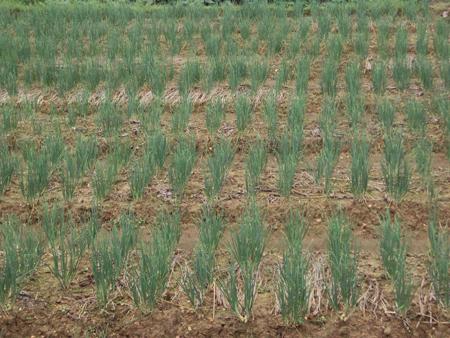 CỦ HÀNH
CỦ TỎI
- Tách củ tỏi thành các tép đặt xuống đất tơi xốp (đủ độ ẩm ). Ít ngày sau phía đầu của tép tỏi chồi mọc lên. 
 Đặt củ hành xuống đất (đủ độ ẩm ). Ít ngày sau phía đầu của củ hành chồi mọc lên, phát triển thành khóm hành.
Một số hình ảnh chiết ,giâm cây
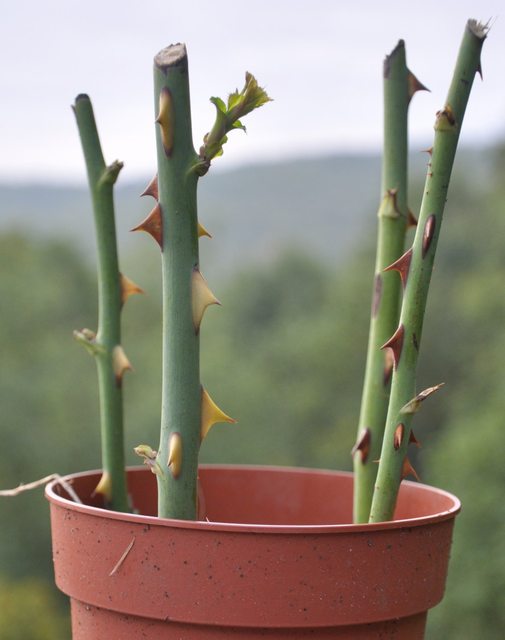 Các em cùng xem vi deo quá trình phát triển của cây khoai tây.
Tìm hiểu
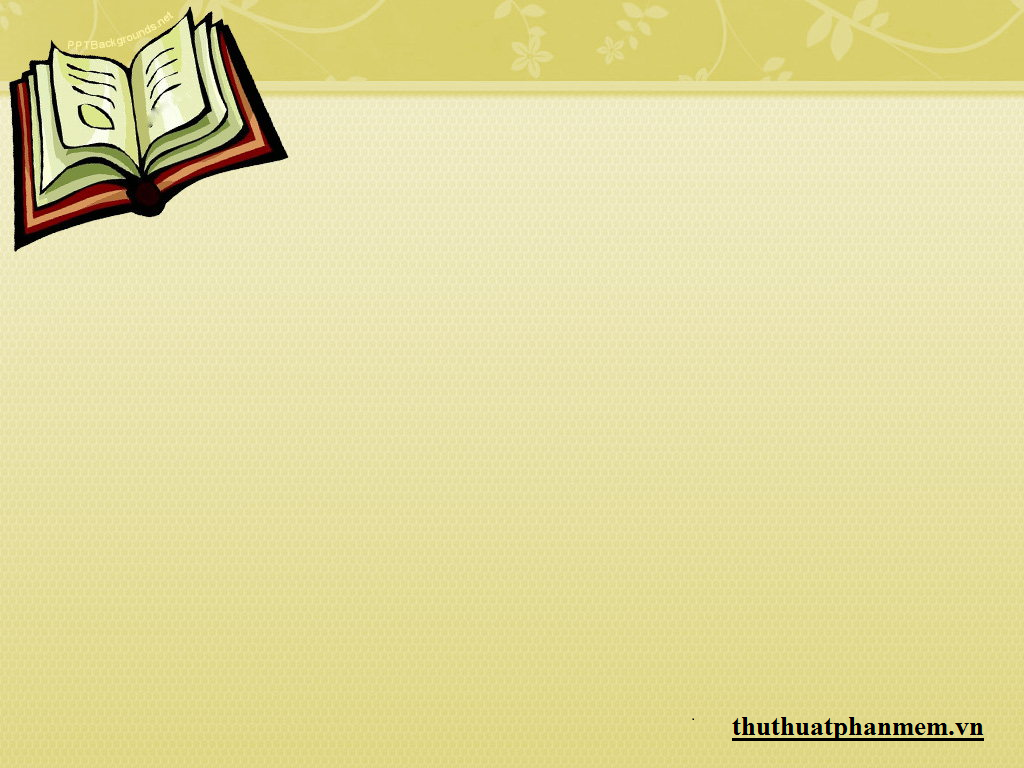 Thực hành – vận dụng.
Các bước reo hạt?
Bước 1: Reo hạt.
 Bước 2: Lấp đất.
  Bước 3: Che phủ.
    Bước 4: Tưới nước
Các bước trồng cây con từ một số bộ phận của cây mẹ?
Bước 1: Tạo hố.
Bước 2: Đặt củ.
Bước 3: Lấp đất.
  Bước 4: Che phủ.
    Bước 5: Tưới nước
Để trồng cây trong vỏ trứng cần các vật liệu gì?
Cần vỏ trứng, hạt (củ), đất, nước
Quy ước an toàn:
Khi sử dụng các vật dụng như đất, nước tưới cần sử dụng cẩn thận, tránh làm bụi bẩn bám vào quần áo. 
Cần vệ sinh sạch sẽ khi reo hạt( trồng củ) vào vỏ trứng xong.
Tìm hiểu
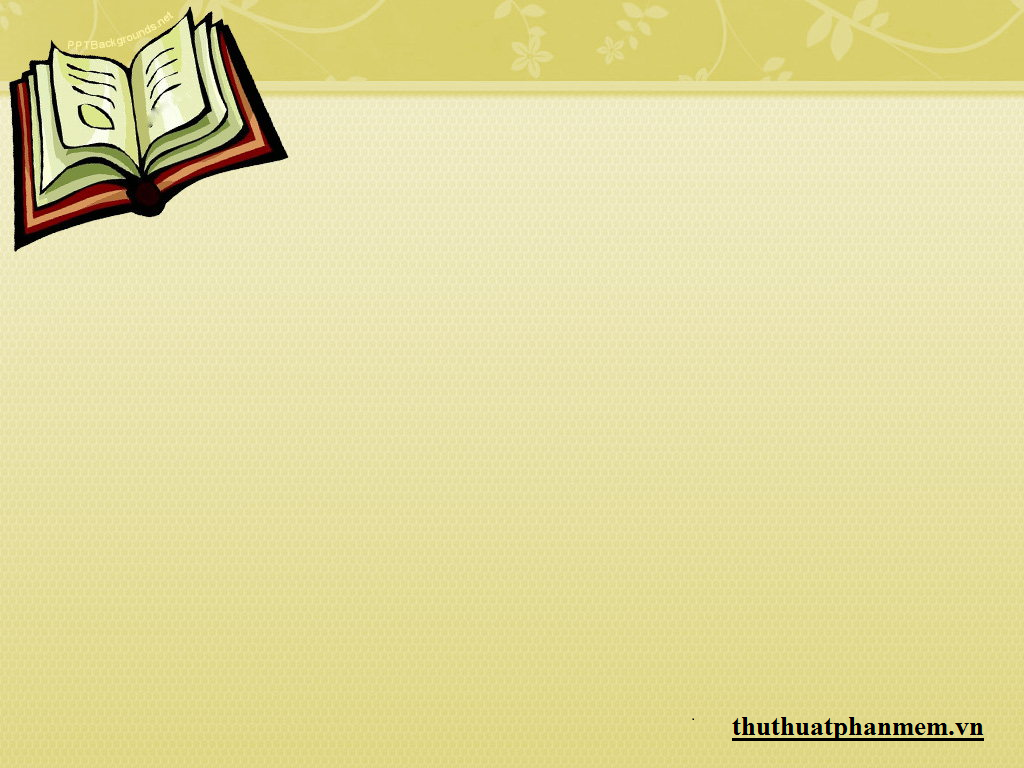 Thực hành .
Tiêu chí sản phẩm: 
     + Hoàn thành được hạt, củ trồng trong vỏ trứng.
+ Vỏ trứng được trang trí đẹp mắt.
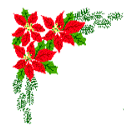 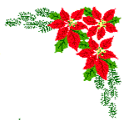 TRƯNG BÀY GIỚI THIỆU SẢN PHẨM
 ( Cá nhân đại diện nhóm )
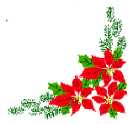 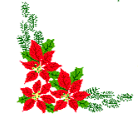 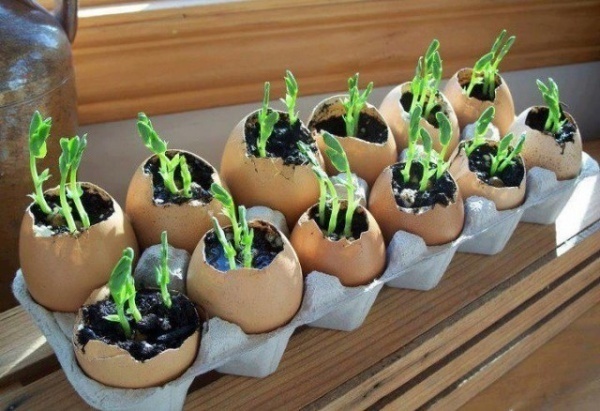 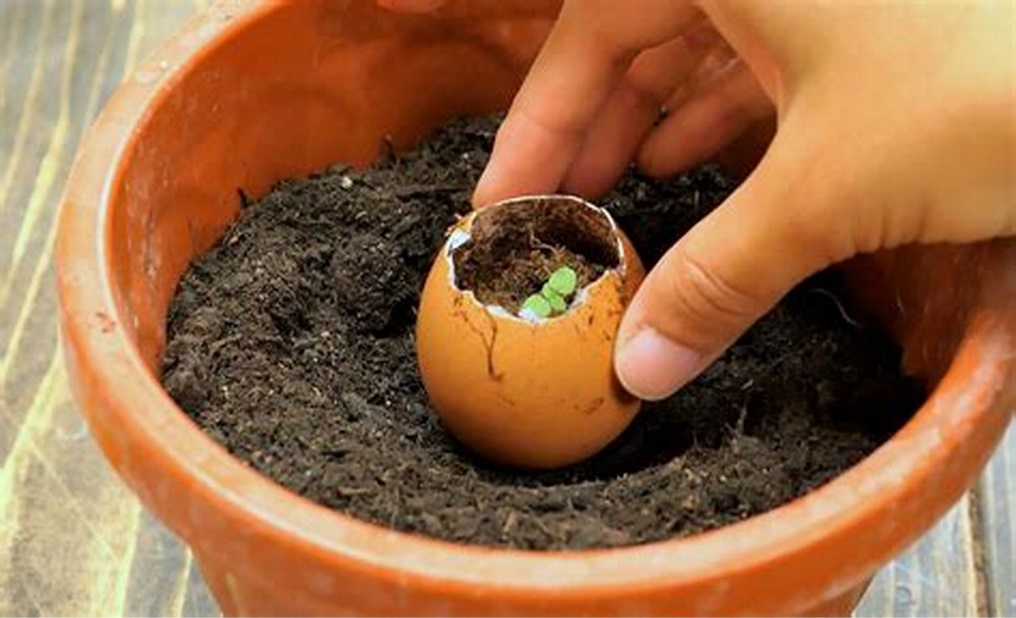 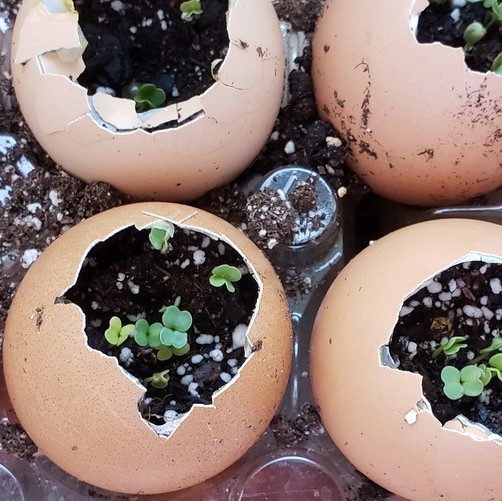 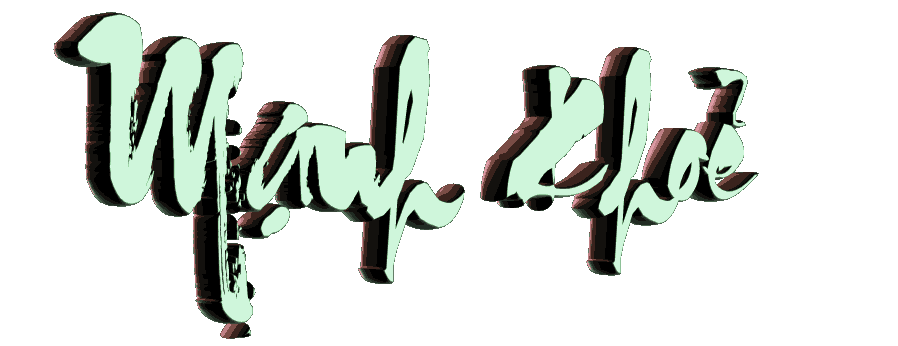 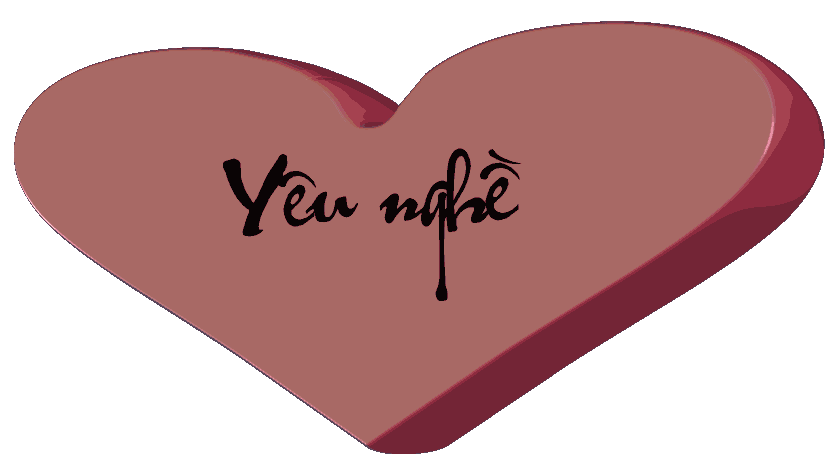 kính chúc các thầy cô
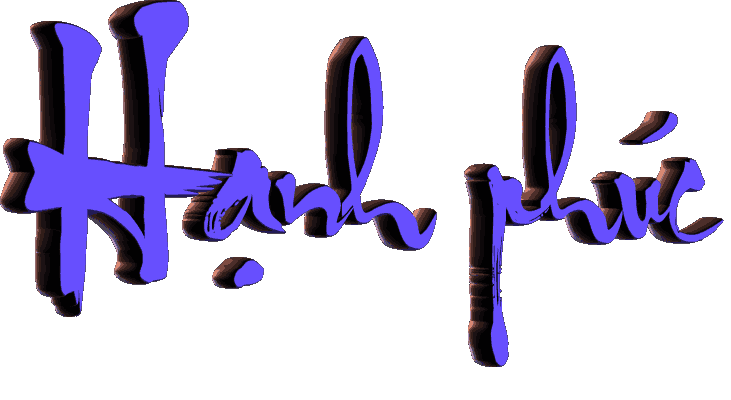 Chúc các em chăm ngoan, học giỏi